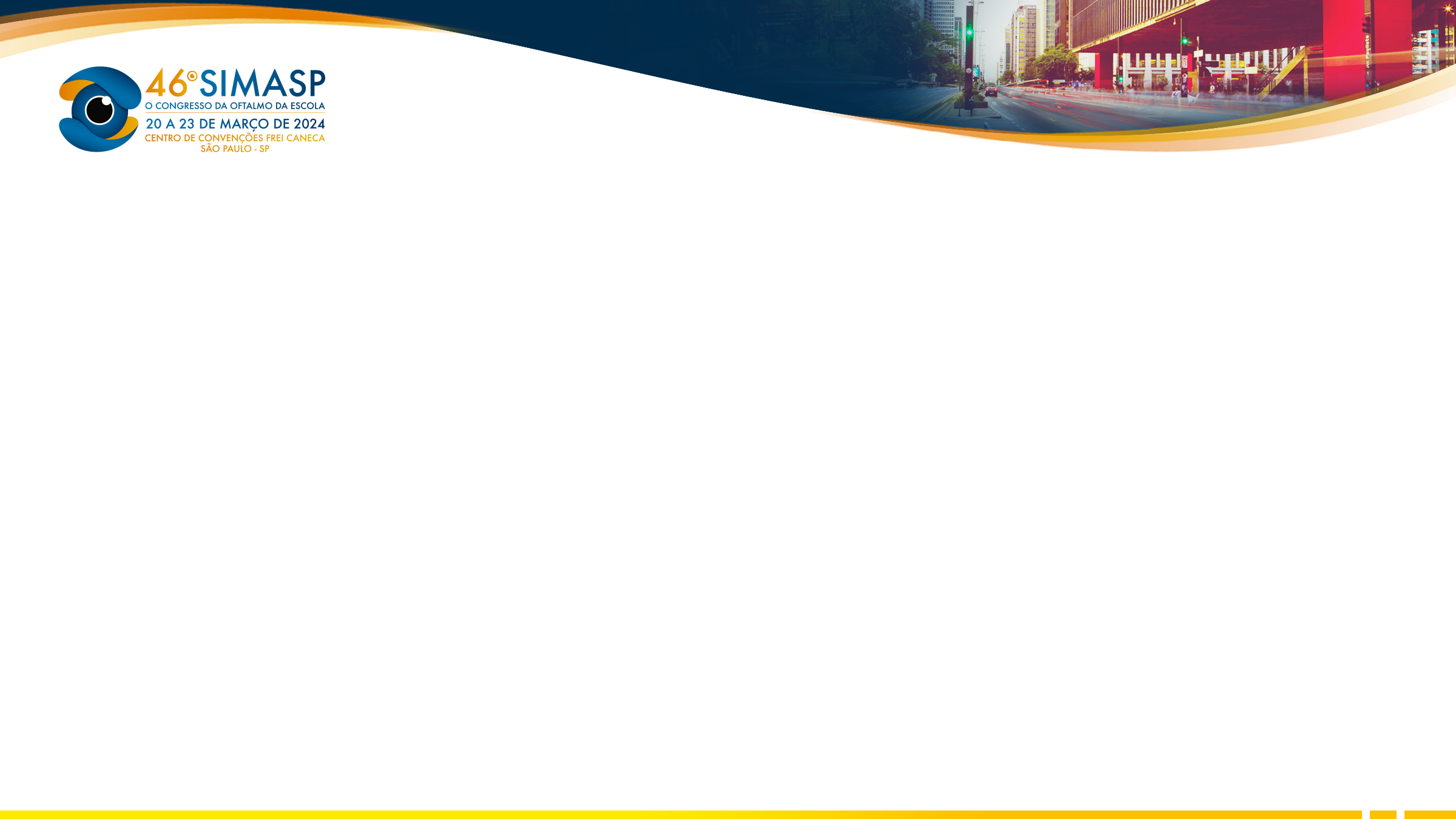 Úlcera Indolente em Chinchila – Resultados Preliminares
Annalú Pinton Ferreira1, Luiza Christophano Martins2, Alana Lucena Oliveira3, Mariana de Sessa3
Anclivepa - São Paulo1
Centro Universitário Sudoeste Paulista - UNIFSP2
Faculdade de Medicina Veterinária e Zootecnia - UNESP Botucatu3
A úlcera indolente é caracterizada por ser uma úlcera corneal superficial e refratária1. O diagnóstico é clínico, com o auxílio da fluoresceína e biomicroscopia com a lâmpada de fenda2. Os principais sinais clínicos são blefarospasmos, epífora e ausência de vascularização superficial da lesão3. O objetivo deste estudo é relatar a abordagem escolhida para o tratamento de uma úlcera indolente em uma chinchila. Foi atendido uma chinchila, fêmea, com 5 anos de idade com presença de blefaroespasmo e diagnosticada com úlcera indolente. Previamente ao tratamento, foi realizada cultura e antibiograma e foi realizado desbridamento com swab estéril e prescrito Vigamox, EDTA dissódico 0,35% e Epitegel 4 x dia em olho direito (OD). Por via oral foi administrado Meloxican SID durante 7 dias e o uso do colar elizabetano. Após 7 dias de tratamento foi possível avaliar uma melhora significativa da lesão, com a úlcera cicatrizada, sem o epitélio solto e com a presença de neovascularização. O animal estava mais calmo e não apresentou dor/desconforto durante sua manipulação como na avaliação anterior. É válido ressaltar que o tratamento ainda não foi finalizado, porém, animal teve uma melhora rápida após a instituição do novo tratamento. O tratamento se mostrou eficiente no tratamento de úlcera indolente em chinchila.





1 HVENEGAARD AP, Vieira JE, Leandro DC, Góes AC, Safatle AMV, Barros PSM. Retrospective stud on clinical management of indolent ulcers in Boxer dogs. Pesq Vet Bras. 2011;31(10):910-52 SLATTER D., 2008. Fundamentals of Veterinary Ophthalmology. 4th ed. Missouri: Saunders, 2008.
3 MICHAU T.M., 2006. Medical vs. Surgical Therapy of Corneal Disease. Proceeding 2006, North American Veterinary Conference.
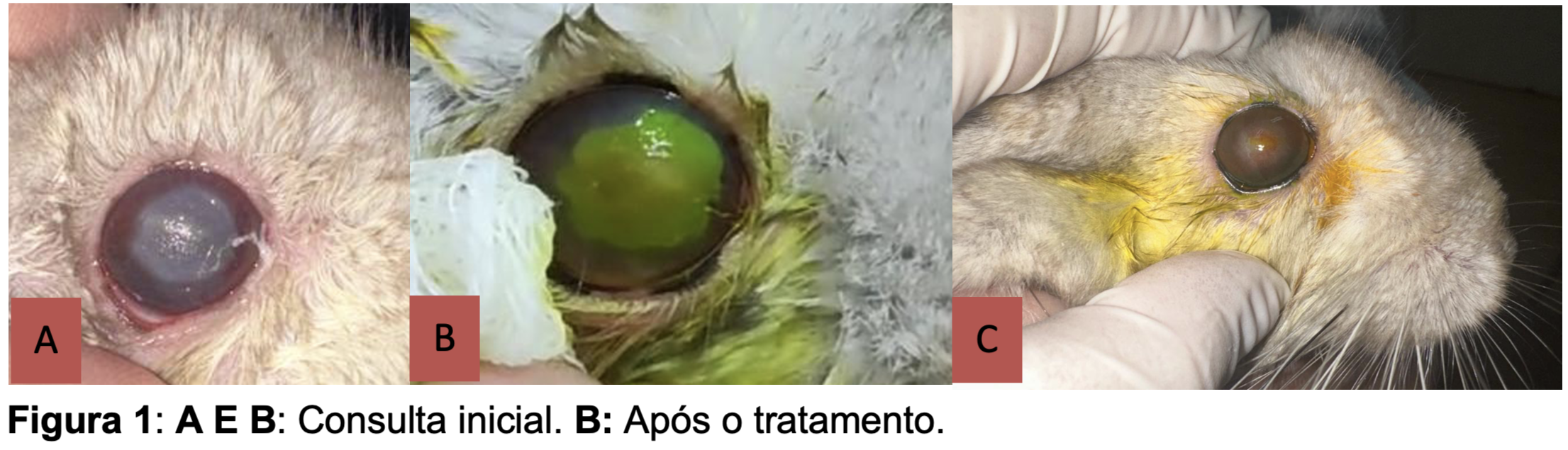